Protocole de lutte contre le harcèlement 
Ecole …………………………………  - Circonscription des Vosges du Nord
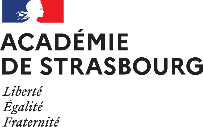 Références : 
Art. L. 511-3-1 du code de l’éducation : Aucun élève ne doit subir, de la part d'autres élèves, des faits de harcèlement ayant pour objet ou pour effet une dégradation de ses conditions d'apprentissage susceptible de porter atteinte à ses droits et à sa dignité ou d'altérer sa santé physique ou mentale.
ART. R421-20 du code de l’éducation: mise en place d’un plan de prévention des violences avec programme d’action contre toutes les formes de harcèlement.
ART. D411-2 du code de l’éducation: le conseil d’école doit entreprendre des démarches de prévention des violences et du harcèlement.
4
Année scolaire : 2022/2023
Référent(s) harcèlement école :
Directrice ou directeur de l’école
-    Personnes associées dans le traitement : psychologue EN, infirmière scolaire, enseignant(e)s spécialisé(e)s,…
Personnes ressources : IEN, CPC, Référent(e) harcèlement : 	68 : Mme Virginie Pierron : 03 89 21 56 80 - virginie.pierron@ac-strasbourg.fr 
			                          	67 :  Mme Nadège Gaillac : 03 88 45 92 30 – nadege.gaillac@ac-strasbourg.fr 
Chargé(e) de prévention violence : 	68 : Mme Christine Mennrath : 03 89 21 56 63 - ce.preventionviolence68@ac-strasbourg.fr 	 		67 : Mme Céline Grandclaudon : 03 88 45 92 38 - ce.preventionviolence67@ac-strasbourg.fr
Toutes les étapes feront l’objet d’écrits à conserver.
3
1
2
Contacts : 
Numéro gratuit « stop harcèlement » : 3020 - cyberharcèlement : 3018
Numéro gratuit académique : 0808 800 184
Mail académique : nonauharcelement@ac-strasbourg.fr
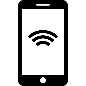 5
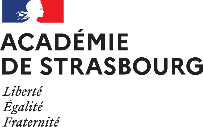 Actions à l’échelle de l’école : 
Sensibilisation collective des élèves dans la ou les classes concernées, par l’EMS ou un partenaire 
Sensibilisation des familles (café parent, conférence) conseillée (référent départemental, EMS)
Formation de l’équipe pédagogique